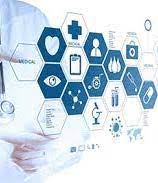 «Інформаційні  технології в практичній діяльності фізичного терапевта»
Дисципліна вільного вибору
Мета навчальної дисципліни
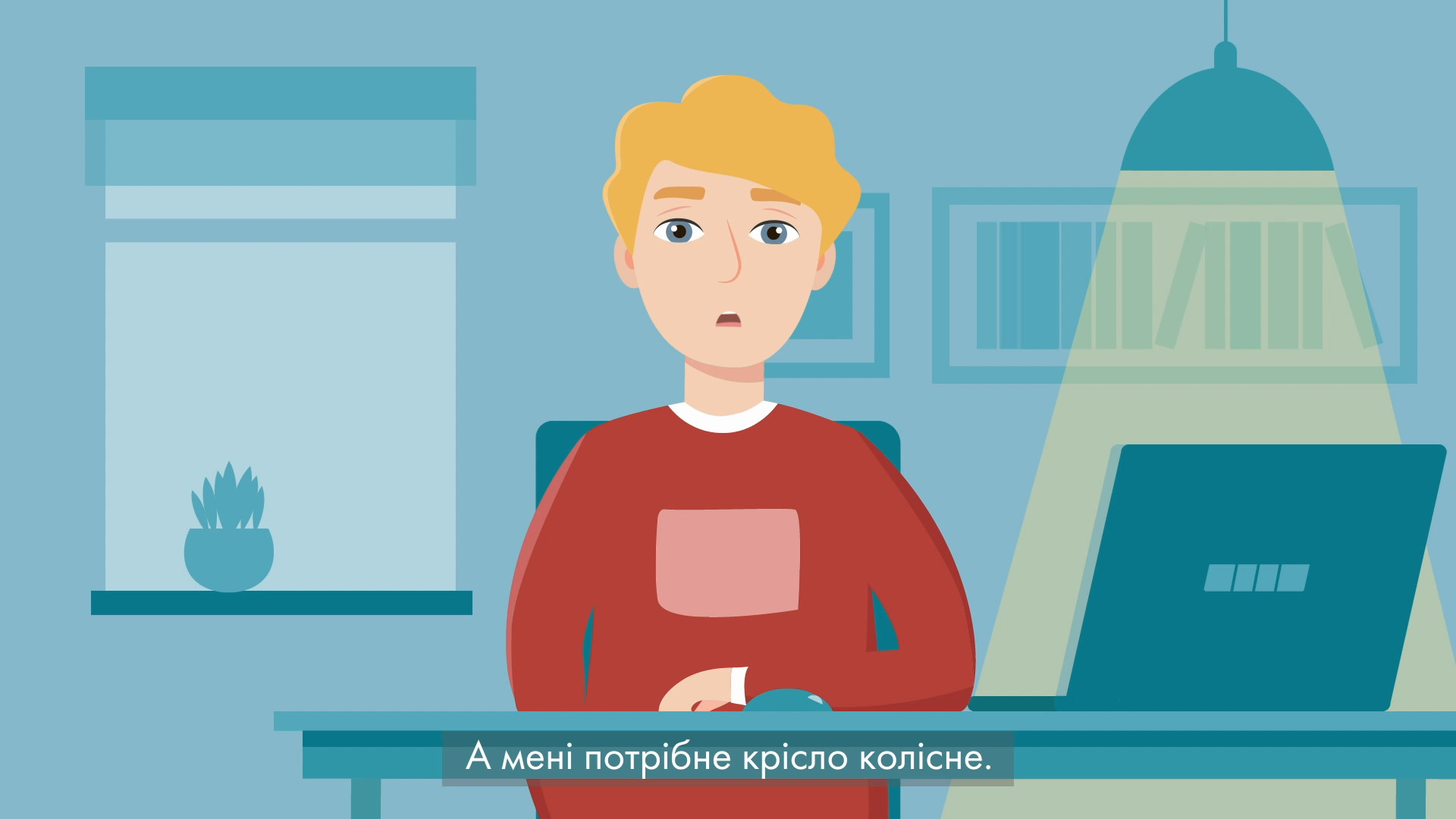 –  формування у здобувачів теоретичних знань та набуття практичних навичок у  використанні сучасних інноваційних інформаційних технологій у фізичній терапії.
Зміст навчальної дисципліни
Тема 1. Інформаційні технології
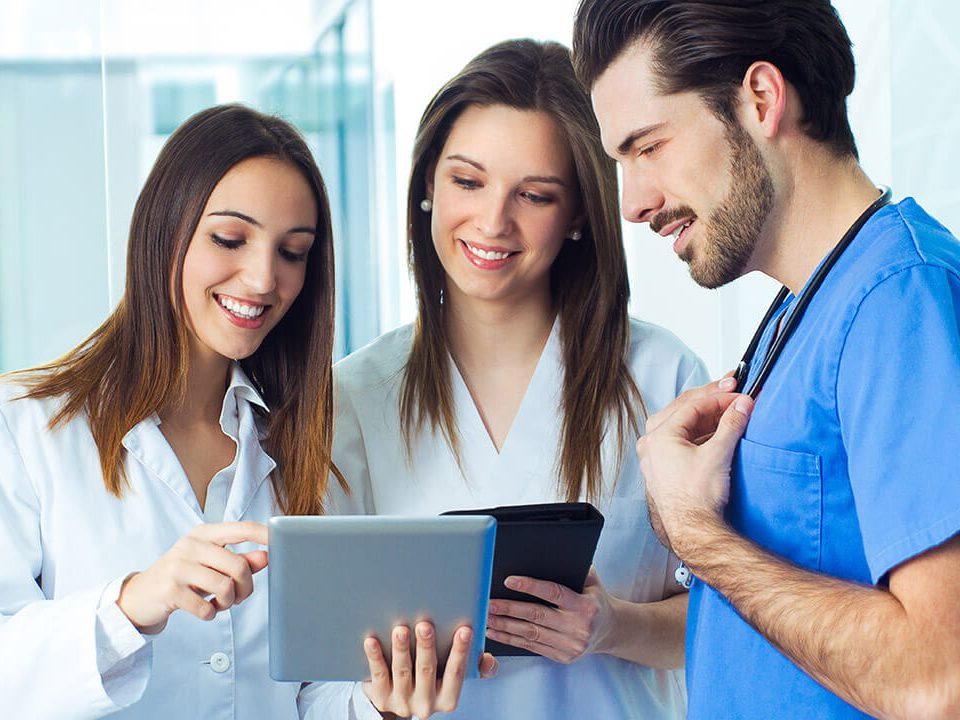 Визначення поняття «інформаційні технології»;
Еволюція інформаційних технологій;
Платформа інформаційних технологій.
Тема 2. Поступовість роботи з інформацийними технологіями
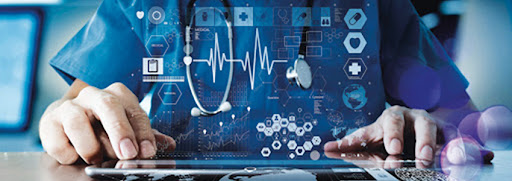 види інформаційних технологій;
інформаційні технології створення, збирання, реєстрації інформації; 
технологія обробки інформації; 
технології зберігання та збереження інформації.
Тема 3.  Автоматизація діагностичних і лікувальних методик
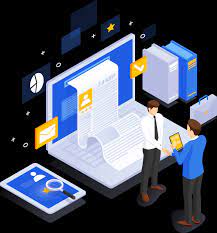 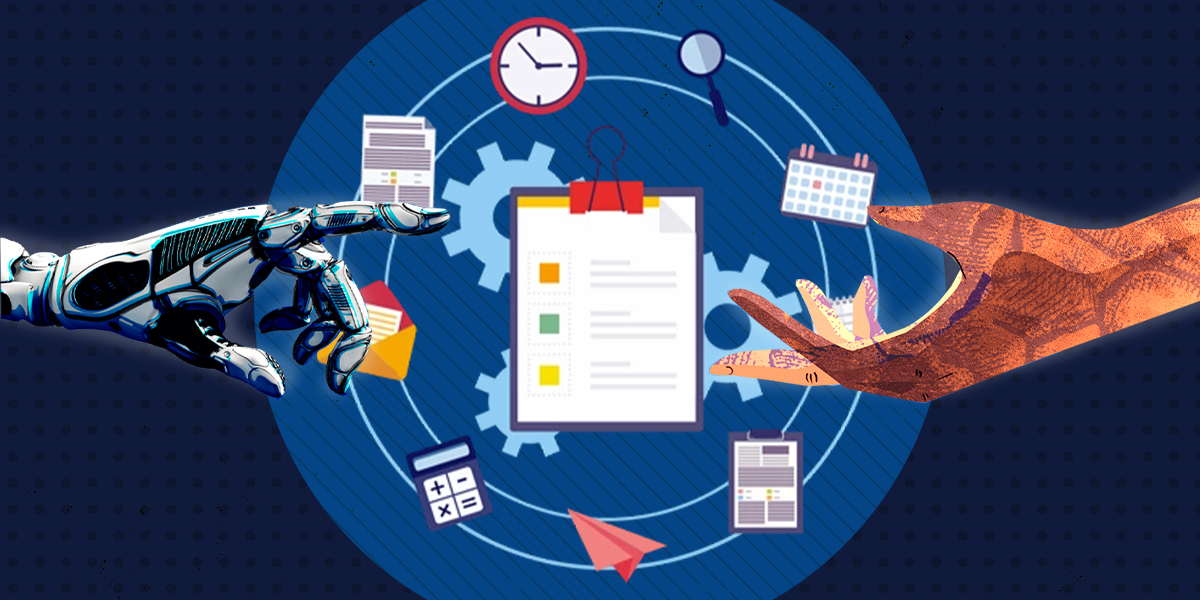 Автоматизовані реабілітаційні системи.
Роботизоване устаткування.
Біоуправління: використання інтерактивних віртуальних середовищ із зануренням (ІВСЗ).
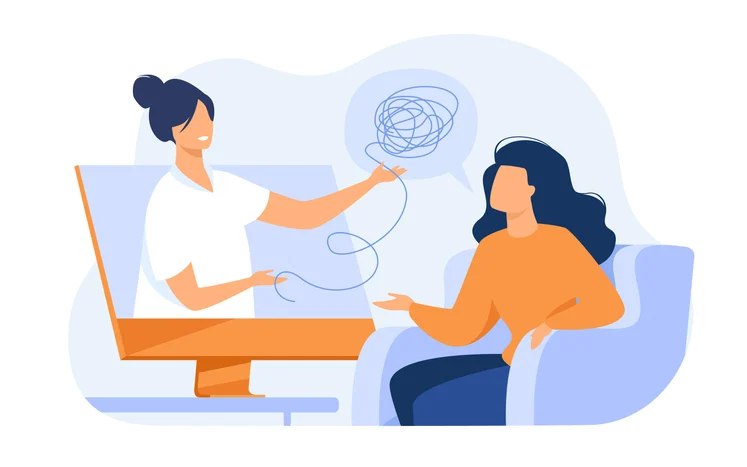 Тема 4. Організаційно-інформаційна підтримка
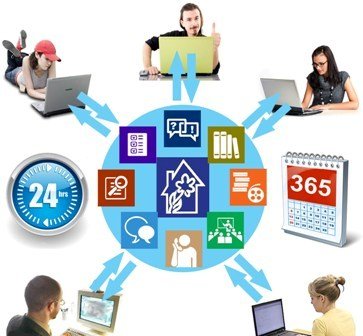 Уніфікована електронна реабілітаційна картка пацієнта. 
Здатність до управління системою.
Збір даних про інновації в єдиній інформаційній базі.
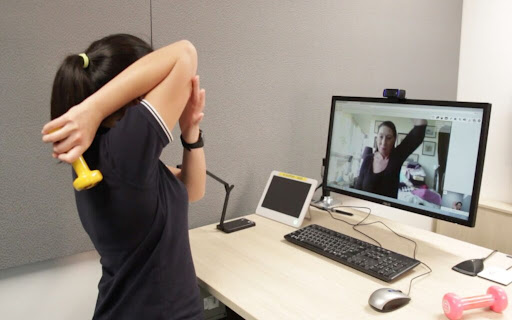 Тема 5. Телереабілітація
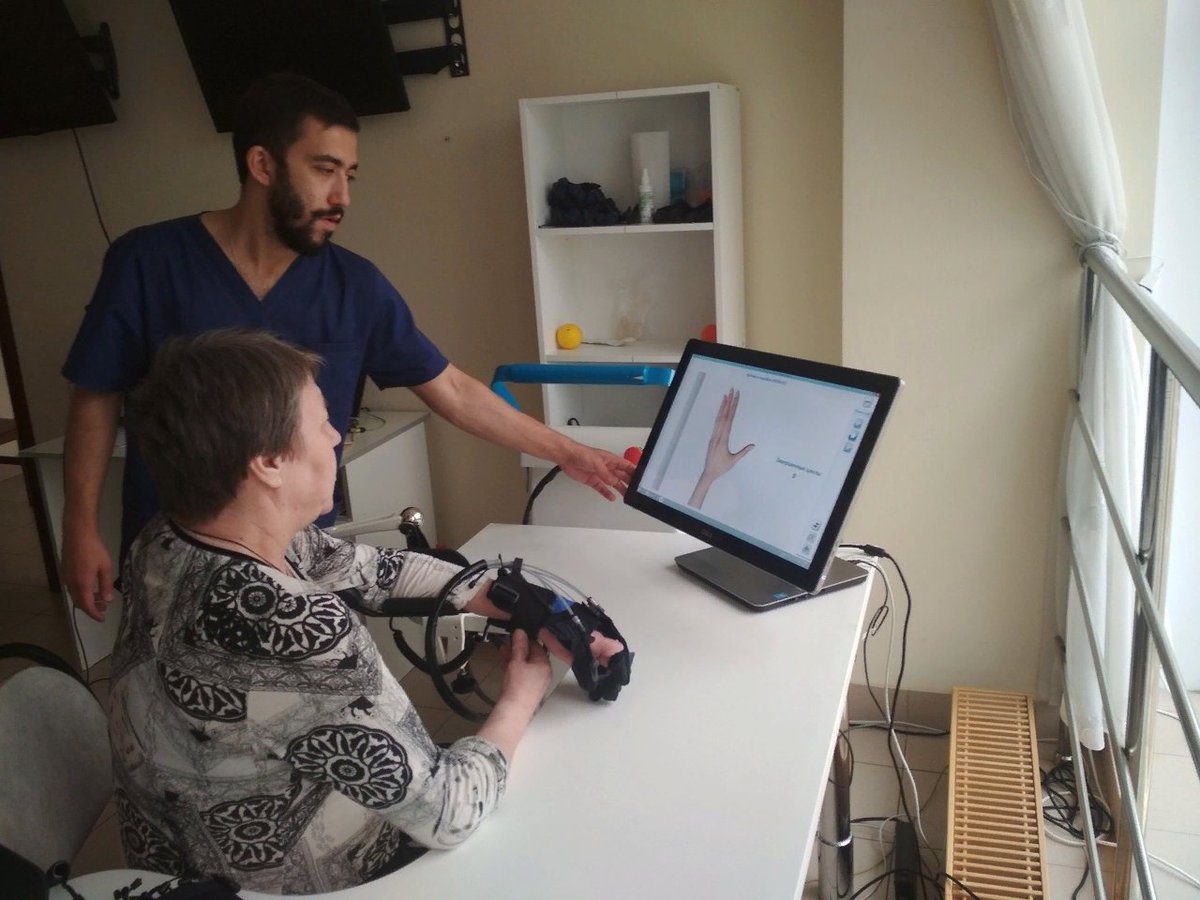 Синхронні системи телереабілітації.
Сенсорні інтерактивні (роботизовані) системи.
Тема 6. Типові сенсорні інтерактивні системи для телереабілітації.
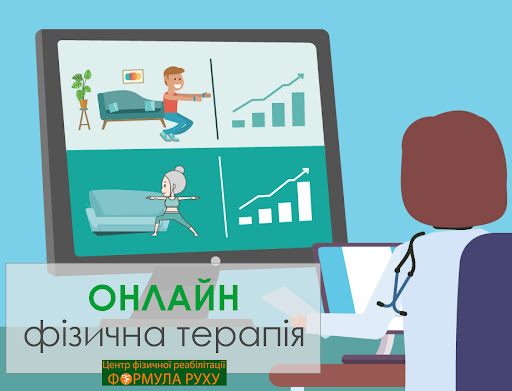 Фізіотерапевтичні системи.
Системи з віртуальним середовищем.
Біотелеметричні телереабілітаційні системи.
Мобільні телереабілітаційні системи.
Веб-інтегровані телереабілітаційні системи.
Тема 7. Застосування інтерактивних комп'ютеризованих навчальних систем у реабілітації
Приклади застосування комп'ютеризованих систем:
інтерактивні відеоігри;
робочі станції;
робототехніка та робото технічні екзоскелети;
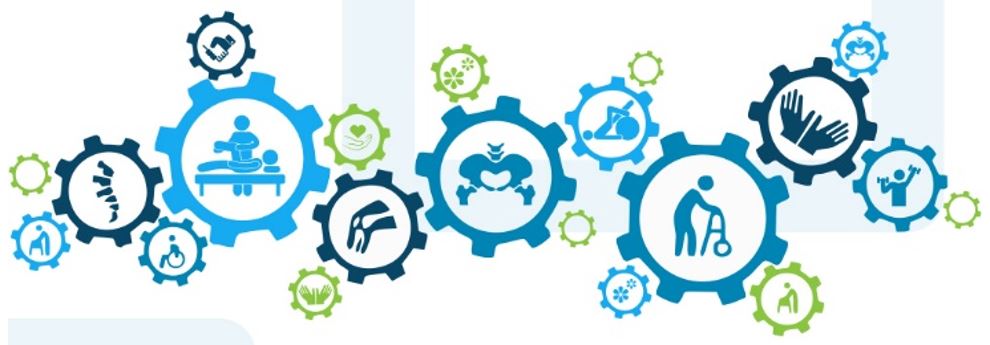 ЧЕКАЄМО НА ВАС!!!
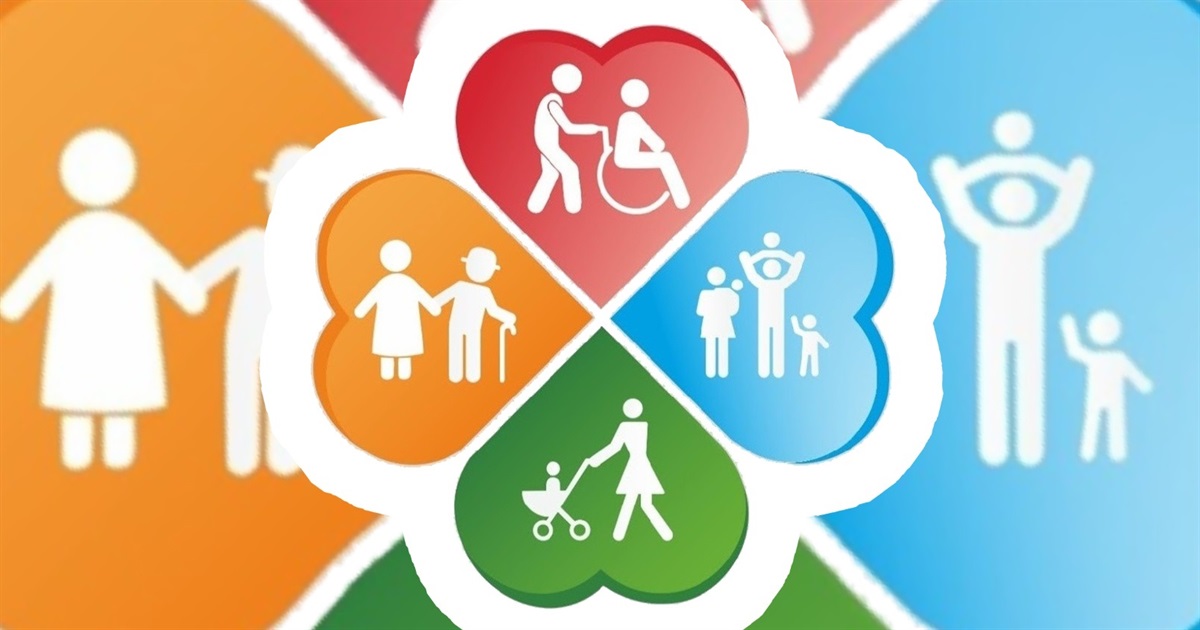